Zasady prawidłowego żywienia
Monika Bajor – 
dietetyk kliniczny
"Twoje pożywienie powinno być lekarstwem, a twoje lekarstwo powinno być pożywieniem" 
								Hipokrates
Determinanty zdrowia
Koncepcja „pól zdrowia”  Lalonde
Styl życia - zbiór decyzji (działań) jednostki, które wpływają na jego zdrowie i które jednostka może w mniejszym lub większym stopniu kontrolować. 


- racjonalne żywienie
- aktywność fizyczna
- brak uzależnień
Żywienie a zdrowie
Wzrost, rozwój człowieka, zdrowie, sprawność fizyczna, samopoczucie

Nie tylko ilość ale i jakość !

Nieprawidłowe żywienie - przyczyna chorób dietozależnych
Nadwaga i otyłość - skutki
Cukrzyca
Choroba niedokrwienna serca
Udar niedokrwienny mózgu
Choroba nadciśnieniowa
Nowotwory
Choroba zwyrodnieniowa kości i stawów
Choroby układu oddechowego
Powikłania cukrzycy- zespół stopy cukrzycowej
Ze skrajności w skrajność – niedożywienie i jej skutki
Częste infekcje
Anemia
Nadpobudliwość, depresja, zaburzenia pamięci
Rzeszotowienie kości, próchnica 
Choroby dziąseł
Osłabienie wzroku
Nocne kurcze łydek
Wypadanie włosów
Zaburzenia rytmu serca
Palenie tytoniu – zagrożenia zdrowotne
przewlekła choroba płuc
  rak wargi, jamy ustnej i gardła
  nowotwory złośliwe tchawicy, oskrzeli, płuc
  inne nowotwory złośliwe
  choroby układu sercowo-naczyniowego
Alkohol – zagrożenia zdrowotne
marskość wątroby
  choroba niedokrwienna serca
  udar niedokrwienny mózgu
  zaburzenia depresyjne 
  rak wargi, jamy ustnej, gardła, przełyku
  zatrucia
  wypadki samochodowe
  inne urazy niezamierzone
Racjonalne żywienie
polega na systematycznym dostarczaniu organizmowi wszystkich niezbędnych składników odżywczych w ilościach i proporcjach odpowiadających jego potrzebom.
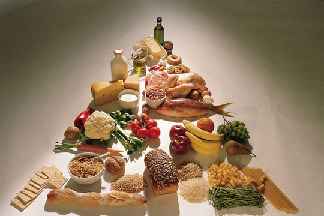 CAŁODZIENNY JADŁOSPIS POWINIEN BYĆ DOSTOSOWANY DO:
potrzeb fizjologicznych ustroju - wieku, płci, aktywności fizycznej, stanu zdrowia, rodzaju wykonywanej pracy

zwyczajów żywieniowych i upodobań  

 sezonowości występowania niektórych produktów spożywczych

 stosowanych technik kulinarnych przy przygotowywaniu posiłków oraz pracochłonności przyrządzanych potraw,

 możliwości finansowych (zamiana produktów droższych na tańsze o podobnej wartości odżywczej)
Zasady prawidłowego żywienia
1. Dbaj o różnorodność spożywanych pokarmów.
2. Strzeż się nadwagi i otyłości, bądź aktywny ruchowo!
3. Produkty zbożowe powinny być głównym źródłem energii w pożywieniu.
4. Mleko i przetwory mleczne są najważniejszymi źródłami białka w diecie.
5. Mięso spożywaj z umiarem (jedz głównie ryby i chudy drób).
6. Codziennie spożywaj dużo warzyw i owoców 
7. Ogranicz spożycie tłuszczów, szczególnie zwierzęcych.
8. Zachowaj umiar w spożyciu cukru i słodyczy.
9. Ogranicz spożycie soli.
10. Pij wystarczającą ilość wody.
11. Unikaj alkoholu.
Ilość posiłków
4-5 posiłków dziennie 

Najważniejsze śniadanie !

Ostatni posiłek 2-3 godziny przed snem
Aktywność fizyczna
 stężenia cholesterolu całkowitego i frakcji LDL we krwi
 stężenia frakcji HDL cholesterolu
poprawa tolerancji insuliny i  zawartości we krwi glukozy
 regulacja masy ciała
  zawartości wolnych rodników i nadtlenków lipidowych we krwi 
 korzystny wpływ na masę kośćca (zmniejszenie utraty Ca)
 skrócenie pasażu jelitowego
 regulacja ciśnienia krwi
 sprzyja równowadze psychicznej i osłabia objawy depresji
  wydolność układu oddechowego
wzmacnia serce i układ krwionośny
dotlenia organizm
pozwala utrzymać upragnioną linię
  ryzyko miażdżycy oraz chorób serca
poprawia kondycje
pozwala zachować dobra kondycje do późnych lat
Produkty zbożowe – min. 5 porcji dziennie
Przykłady 1 porcji produktów zbożowych:
– 1 kromka chleba (50 g)
– 1/2 dużej bułki lub 1 mała (50 g)
– 4 kromki pieczywa chrupkiego
– 1/2 szklanki gotowanej kaszy lub ryżu (30 g suchego produktu)
– 30 g mąki
– 2/3 szklanki gotowanego makaronu (nitki) = 30 g suchego produktu
– 1/2 szklanki gotowanej owsianki (25 g suchych płatków).
Warzywa i owoce – 700-1000 g dziennie
warzywa – 4 porcje
Przykłady 1 porcji warzyw:
– 400 g liści sałaty
– 250 g pomidorów
– 200 g marchwi po oczyszczeniu
– 200 g buraków po oczyszczeniu
– 200 g papryki po oczyszczeniu
– 100 g selera po oczyszczeniu.
Owoce – 3 porcje
Przykłady 1 porcji owoców:
– 1 duży owoc: jabłko, pomarańcza, banan, gruszka, brzoskwinia (200 g)
– 3 mniejsze owoce: morele, śliwki, kiwi, itp. (200 g)
– maliny, winogrona, agrest, wiśnie, porzeczki (150 g).
Mleko i produkty mleczne – 2 porcje dziennie
Przykłady 1 porcji:
– 300 ml (duży kubek) mleka (0,5%) lub kefiru

– 40 g sera żółtego

– 200 g jogurtu
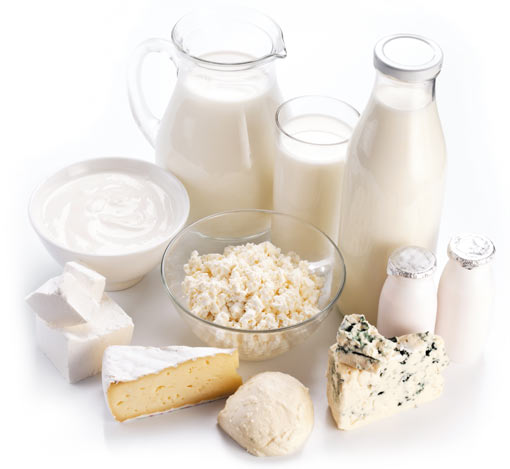 Mięso, ryby, drób, wędlina, jaja i nasionaroślin strączkowych – 1-2 porcja dziennie
Przykłady 1 porcji:
– 100 g chudej cielęciny, wołowiny, jagnięcia lub wieprzowiny (produkt surowy bez kości)
– 2 jaja 
– 40 g suchego grochu lub fasoli (2/3 szklanki po ugotowaniu)
– 100 g ryby (filety; produkt surowy)
– 100 g białego drobiu bez kości lub 150 g z kością (produkt surowy)
– kiełbasa krakowska parzona 100 g
Tłuszcze – 2 porcje dziennie
Przykłady 1 porcji:
15g olejów

30 g margaryny
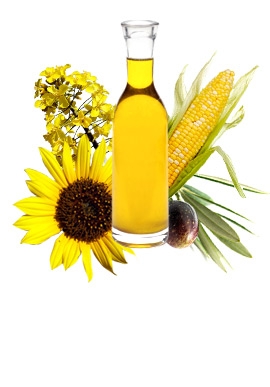 Zwróć uwagę na to co pijesz !
Soki
Sok 100% w kartonie	
Sok jednodniowy 		
Nektary				
Napoje			

Czytaj etykiety !
Kawa					•Herbata

				- antyoksydanty
- kofeina					- teina							- fluor
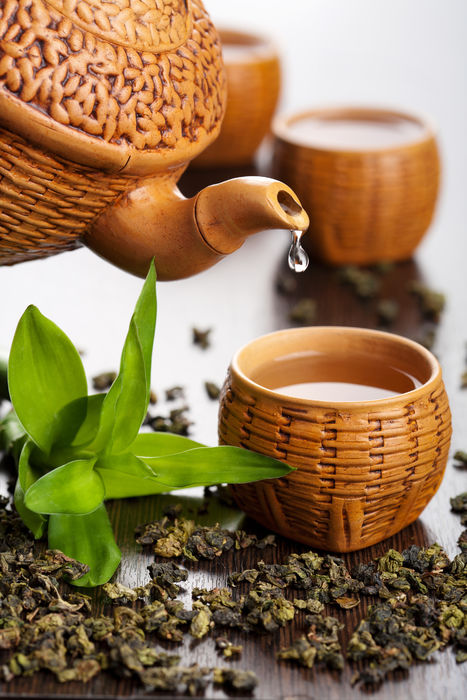 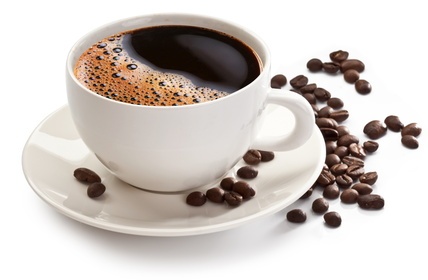 Woda
Wypijaj 1,5-2 l wody dziennie

W czasie upałów pij nawet 3 l wody

Pamiętaj ! 
 Pij przed lub po posiłku, nigdy w trakcie
Bibliografia
www.izz.waw.pl
www.dietetycy.org